Vznik národních strategií kybernetické bezpečnosti v České republice a převedení kompetence za kybernetickou bezpečnost státu na NBÚ
Ing. Dušan Navrátil
Vývoj problematiky informační a kybernetické bezpečnosti 

2000     Aktualizovaná koncepce koncepce boje proti organizovanému zločinu
       Koncepce boje proti trestné činnosti v oblasti informačních technologií
       Státní informační a komunikační politika e-Česko 2006
       Akční plán realizace opatření Národní strategie informační bezpečnosti
               České republiky
       Zřízení mezirezortní koordinační rady pro oblast kybernetické
               bezpečnosti
       Podpis Memoranda o CSIRT se sdružením CZ.NIC
       Strategie pro oblast kybernetické bezpečnosti České republiky 
                na období 2011-2015
        Přechod gesce na kybernetickou na NBÚ
2011        Zřízení Rady pro kybernetickou bezpečnost
Proč došlo ke změně garanta ? A proč regulace           zákonem? Stav v roce 2011.
. Kybernetická bezpečnost státu byla řešena prostřednictvím soukromých/        akademických, subjektů, bez právní regulace

. Nedostatek koordinace a nedostatečné sdílení informací 

. Kybernetická ochrana byla roztříštěná a neefektivní

. Nebyly bezpečnostní standarty kybernetické bezpečnosti (s vyjímkou ICT  obsahujících utajované informace)
Odpovědnost NBÚ v oblasti kybernetické bezpečnosti
Usnesení vlády č. 781 ze dne 19. října 2011
NBÚ ustaven gestorem problematiky kybernetické bezpečnosti a zároveň národní autoritou pro tuto oblast
Zřízena Rada pro kybernetickou bezpečnost
Ř/NBÚ má předložit návrh zákona o kybernetické bezpečnosti vládě
Ř/NBÚ má vybudovat do 31. prosince 2015 plně funkční Národní centrum kybernetické bezpečnosti a jako jeho součást vládní koordinační místo pro okamžitou reakci na počítačové incidenty (vládní CERT - Computer Emergency Response Team)

Pozn. Materiální zajištění bylo 60 milionu Kč na rok 2012, budova v Brně, zřízení nových funkčních míst ) 8 v roce 2012,10 v roce 2013, 10 v roce 2014 a 5 v roce 2015
NBÚ garant kybernetické bezpečnosti
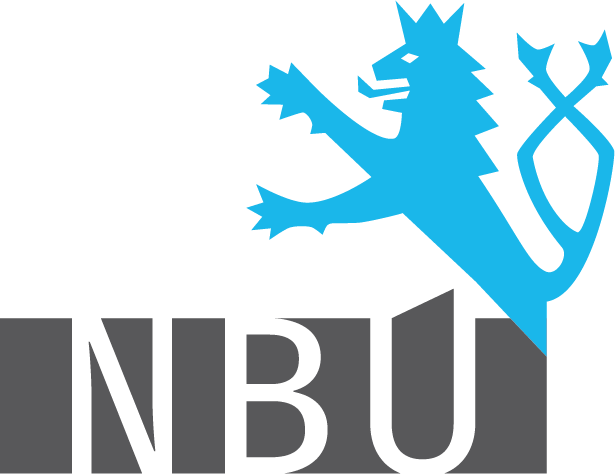 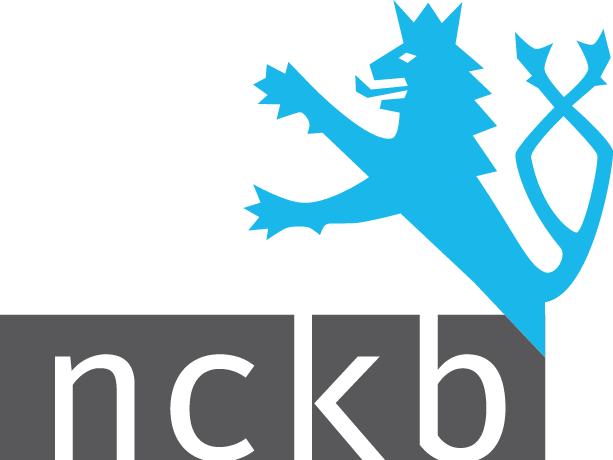 Novela zákona o kybernetické bezpečnosti
Vznik NÚKIB
2017
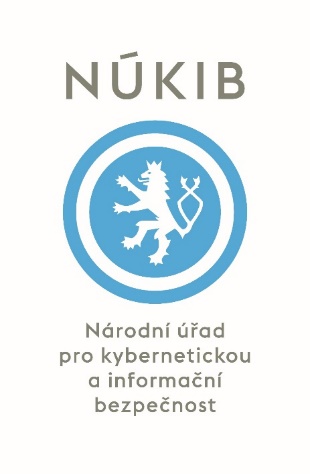 Národní strategie kybernetické bezpečnosti na období 2012 - 2015
Základní principy:
. propojení a posílení spolupráce všech sektorů společnosti
. individuální zodpovědnost
. resortní spolupráce
. mezinárodní spolupráce
. přiměřenost přijatých opatření


úkoly:
. Vytvoření legislativního rámce
. Vybudování Národního centra kybernetické bezpečnosti a vládního pracoviště CERT
Národní strategie kybernetické bezpečnosti na období 2012 - 2015
Cíle:
. ochrana kritických informačních infrastruktur
. posilování kybernetické bezpečnosti informačních a komunikačních systémů     veřejné správy
. zefektivnění potírání kriminality v kybernetickém prostoru
. koordinace aktivit k zajištění kybernetické bezpečnosti v Evropě
. používání spolehlivých a důvěryhodných informačních technologií
. zvyšování povědomí o kybernetické bezpečnosti
. odezva na kybernetické útoky
Akční plán ke Strategii 2012-2015
Vytvoření legislativního rámce k posílení kybernetické bezpečnosti ČR, podpora a ochrana lidských práv a svobod.

Podpora mezinárodní spolupráce v v oblasti kybernetické bezpečnosti.

Národní spolupráce v oblasti kybernetické bezpečnosti(veřejné, soukromé a akademické).

Koordinace a řízení rizik ČR.

Zvyšování povědomí a znalostí o kybernetické bezpečnosti.
Národní strategie kybernetické bezpečnosti na období                                   2015 - 2020
Principy:

Ochrana základních lidských práv a principů demokratického právního státu.

Komplexní přístup ke kybernetické bezpečnosti na principu subsidiarity a spolupráce.

Budování důvěry a spolupráce mezi veřejným sektorem a občanskou společností.

Rozvoj kapacit k zajišťování kybernetické bezpečnosti.
Národní strategie kybernetické bezpečnosti na období                               2015 - 2020
Výzvy:

ČR jako možný testovací objekt.
Nedostatečná důvěra ve stát.
Vzrůstající počet uživatelů internetu, informačních a komunikačních technologií a nárůstající kritičnost jejich selhání.
Se vzrůstajícím počtem uživatelů mobilních platforem stoupá i množství mobilního malwere.
Možnosti zneužití zadních vrátek hardwere pro exfiltraci informací.
Koncept „internet věcí“.
Bezpečnostní rizika spjatá s elektronizací veřejné správy (eGoverment)
Nedostatečné zabezpečení malých podniků
Big data, skladování dat v nových prostředích.
Národní strategie kybernetické bezpečnosti na období                                   2015 - 2020
Výzvy:

Ochrana průmyslových řídících systémů a informačních systémů ve zdravotnictví.
Inteligentní energetické sítě.
Vzrůstající závislost obraných složek státu na informačních a komunikačních technologiích.
Malware je stále sofistikovanější.
Botnety a a DDoS/DoS útoky.
Nárust informační kriminality.
Hrozby rizika spjaté s užíváním sítí na internetu.
Nízká digitální gramotnost koncových uživatelů.
Nedostatek odborníků na kybernetickou bezpečnost a nutnost revize stávajících studijních programů ve školství.
Národní strategie kybernetické bezpečnosti na období                                   2015 - 2020
Hlavní cíle:

Zajišťování efektivity a posilování všech struktur, procesů a spolupráce při zajišťování kybernetické bezpečnosti.
Aktivní mezinárodní spolupráce.
Ochrana národní KII a VIS
Spolupráce se soukromým sektorem.
Výzkum a vývoj.
Podpora vzdělávání, osvěta a rozvoj informační společnosti.
Podpora rozvoje schopností Policie ČR vyšetřovat a postihovat informační kriminalitu.
Právní úprava pro kybernetickou bezpečnost (vytváření právního rámce). Účast na tvorbě  a implementaci evropských a mezinárodních pravidel.
Akční plán ke Strategii 2015-2020
Celkem 45 cílů a 141 úkoly

Některé vybrané  úkoly:
Provádět technická i netechnická národní cvičení kybernetické bezpečnosti.
Aktivně spolupracovat s EU, Evropskou komisí a jejími agenturami k zajištění větší koherence.
Spolupracovat a aktivně se podílet na práci ENISA v oblasti síťové a informační bezpečnosti.
Pravidelně se účastnit a aktivně se podílet na vytváření scénářů mezinárodních cvičení v oblasti kybernetické bezpečnosti.
Podílet se na vytváření efektivního modelu spolupráce a budování důvěry mezi pracovišti CERT a CSIRT na mezinárodní úrovni , mezinárodními organizacemi a akademickými centry
Akční plán ke Strategii 2015-2020
Podílet se vytváření mezinárodního koncenzu v rámci oficiálních i neoficiálních kanálů ohledně právních norem a chování v kyberprostoru, zajištění otevřenosti internetu lidských práv a dohod.
Zajišťovat a Metodicky řídit nasazování detekčních systémů pro monitorování provozu sítí v rámci státní správy.
Podporovat projekt Fénix a zapojení významných sítí veřejné správy za účelem funkcionalit a služeb během masívních kybernetických útoků.
Vytvořit a vládě předložit Národní strategii cloud computingu. - MV
Vypracovat a vládě předložit projekt státního cloudu včetně datových uložišť a další potřebné podklady (finační, bezpečnostní,organizační a technické nároky). – MV
Zmapovat současný stav a případně vypracovat návrh legislativních změn s ohledem na vytvoření státního cloudu včetně datových úložišť. - MV
Akční plán ke Strategii 2015-2020
V rámci Vojenského zpravodajství vytvořit Národní centrum kybernetických sil, které bude schopné provádět široké spektrum operací v kyberprostoru a aktivity nutné pro zajištění kybernetické obrany ČR. - VZ
Připravit návrh nutných legislativních změnpro potřeby plné funkčnosti NCKS. – VZ
Navyšovat povědomí a gramotnost v otázkách kybernetické bezpečnosti jak u žáků a studentů základních a středních škol, tak u široké veřejnosti, respektive koncových uživatelů.
Posílit personálně jednotlivá policejní pracoviště informační kriminality. - MV
Národní strategie kybernetické bezpečnosti na období                                   2021 - 2025
Sebevědomě v kyberprostoru
Společný přístup ke kybernetické bezpečnosti.
Bezpečná infrastruktura.
Účinná strategická komunikace.
Sebevědomá reakce.
Budoucí výzvy
Silná a spolehlivá spojenectví
Efektivní mezinárodní spolupráce
Prohlubování a tvorba aktivních spoluprací.
Mezinárodní právní rámec.
Schopnosti a expertíza.
Národní strategie kybernetické bezpečnosti na období                                      2021 - 2025
Odolná společnost
Zabezpečení digitální společnosti a veřejné správy.
Vzdělávání a osvěta.
Rozšíření expertní základy.
Akční plán ke Strategii 2021-2025
Některé vybrané  úkoly:
Sbližovat přístup ke kybernetické bezpečnosti a ochraně utajovaných informací v informačních a komunikačních systémech.
Vytvořit návrh posuzování rizikového profilu na národní úrovni  a uplatňování omezování vysoké rizikových dodavatelů do systému regulovaných ZKB a pro bezpečné zaváděnía realizaci telekomunikačních sítí nastupující generace.
Vhodně propojovat činnost vedoucí k navyšování kybernetické bezpečnosti s aktivitami navyšujícími rovněž odolnost ČR proti hybridním hrozbám.
Vytvořit, implementovat a v relevantních případech aktivovat efektivní národní rámec plnohodnotné atribuce závažných kybernetických útoků.
Konsolidovat přístupy k odstrašení kybernetických útoků s cílem následně koncepčně využít pro co nejefektivnější původců útoku.
Akční plán ke Strategii 2021-2025
Vypracovat koncepci rozvoje schopností rychlé reakce určené k řešení rozsáhlých bezpečnostních incidentů.
Připravit návrh aktualizace standardů šifrování pro orgány a osoby povinné dle ZKB zohledňující nástup kvantovaných počítačů a tím související hrozbu prolomení současných metod šifrování.
Vytvořit návrh jednotné sítě státní správy a souvisejících navazujících , relevantních projektů, s cílem navýšit kybernetickou bezpečnost státních institucí s pomocí plošně aktivovaných standartů zabezpečení.
Naplňovat „Koncepci rozvoje Národního úřadu pro kybernetickou a informační bezpečnost“ a rozvíjet kapacity NÚKIB v oblasti nových hrozeb.
Příklady nových hrozeb
Umělá inteligence.
Kvantové počítače a s tím související post-kvatovou kryptografii a kvantovou komunikační infrastrukturu.
Bio-technologie.
Bio-hacking.
Bezpečnostní systémy založené na umělé inteligenci a strojovém učení.
Drony a další robotická, autonomní zařízení.
Rozšířená realita.
Smart(„chytré“) technologie a jejich bezpečnostní protokoly.
Používání bezpečných senzorových sítí.
Nové metody kybernetického válčení.
Problematika digitálních měn, apod.
Dotazy?Diskuze.